簡易マイ・タイムラインシート（案）
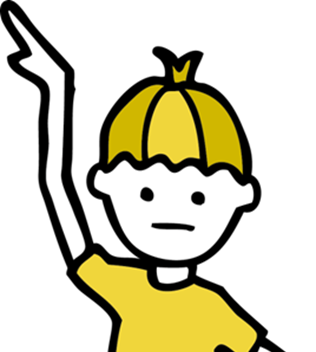 かんが　　　  たいふう　はっせい　　　　　　　　　  かわ　 みず　 はんらん
みんなが考えた「台風が発生」してから「川の水が氾濫」するまでの備えが『マイ・タイムライン』だよ！
「台風が発生」してから「川の水が氾濫」するまでの備えをいつから行動するか書いてみよう！
たいふう  はっせい　　　　　 　　　　 かわ　 みず　 はんらん　　　 　　　　　　そな　　 　　　　　　　 こうどう　　　  　 か
そな
さくせいねんがっぴ　　　　  ねん　　　 がつ　  　　にち
マイ・タイムライン
作成年月日　　　年　 　月　 　日
かわ　　 みず　　  はんらん
たいふう　　  はっせい
市・町・村　　　　　地 区　　　　　家
し　　      まち　　 　むら　　　　　　　　　　　　　　  ち        く　　　　　　　　　　　   　     いえ
川の水が氾濫
台風が発生
おも　　  そな
そな　　　　    　　れい
ぎょうせい　　　 はっしん　　　　　 じょうほう
主な備え
備えの（例）
たいふう　　 はっせい
「台風が発生」してから
「川の水が氾濫」するまで
行政から発信される情報
  黒：気象 ・ 水象情報 　　　　　　　　　
  青：常陸河川国道事務所  緑：市・町・村
くろ　きしょう   すいしょうじょうほう
かわ　　みず　　はんらん
あお　  ひたちかせん  こくどうじむしょ みどり　 し  　  まち　 むら
そな　　　　　　　　　　　　よ　　　　　かんが
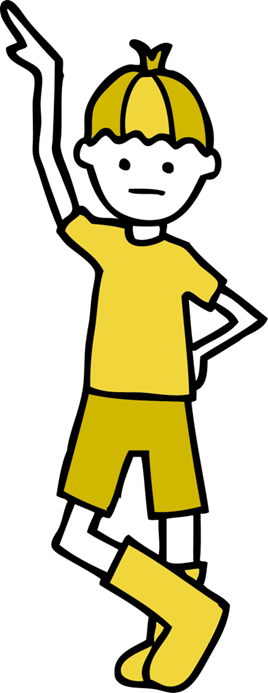 いつ、どんな備えをしたら良いか考えてみよう！
てんき    よほう　　  ちゅうい
かまえ
備えまでの
おおよその時間
たいふう  よほう
そな
３日前
〇テレビの天気予報を注意
　
〇今後の台風を調べ始める

〇家族全員の今後の予定を確認

〇マイ・タイムラインを確認

　
〇一週間分の薬を病院に受け取りに行く


〇避難するときに持って行く物を準備する

〇家の周りに風で飛ばされるようなものはないか
　確認
〇台風予報
　
〇台風に関する県気象情報（随時）
こんご　　  たいふう　   しら　　はじ
たいふう　    かん　　　 けんきしょうじょうほう      ずいじ
じかん
警戒レベル１（心構えを高める）
けいかい　　　　　　　こころがま   たか
てんき  よほう　 たいふう
てん き よ ほう　  たいふう
天気予報で台風ができたって言っているよ。また雨や風は強くないね。
かぞくぜんいん　　　こんご　　　よてい　　  かくにん
あめかぜ 　つよ　　　　　まえ　おこな　　　　じこう　　　　　　　　　　　　　じ き
雨風が強くなる前に行うべき事項をすませておく時期
い　　　　　　　　　　　　　  あめ
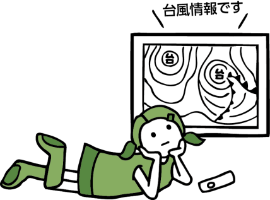 かぜ　 つよ
かくにん
買い物は、雨や風が強くなる前にすませておこう
か　　　もの
いっしゅうかんぶん　くすり　びょういん     う　　　と　　　　　い
あめ　　 かぜ　     つよ
ひなん　　　　　　　　　  　も　　　　　 い　　 もの　　じゅんび
まえ
いえ　　まわ　　　　かぜ　　 と
かくにん
たいふう　　  ちか　　　　　　　　　あめ　　 かぜ
台風が近づいて、雨や風がだんだん強くなる
おおあめちゅういほう　　こうずいちゅういほう
かまえ
◇大雨注意報・洪水注意報



〇台風に関する今後の見通し

◇大雨警報・洪水警報


上流域での大雨特別警報
２日前
つよ
警戒レベル２（避難行動の確認）
けいたい　　　　　　とう　　あめ　　かわ
〇テレビ、インターネット、携帯メール等で雨や川
　の様子に注意

〇家族全員の今後の予定を再確認
たいふう　　かん　　　　 こんご　　   みとお
ようす　　  ちゅうい
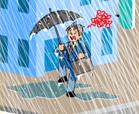 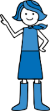 あめ　かぜ　  つよ
あめ　かぜ　 つよ
雨や風が強くなると、お出かけは大変だね。
にちまえ
おおあめけいほう　　こうずいけいほう
で
１日前
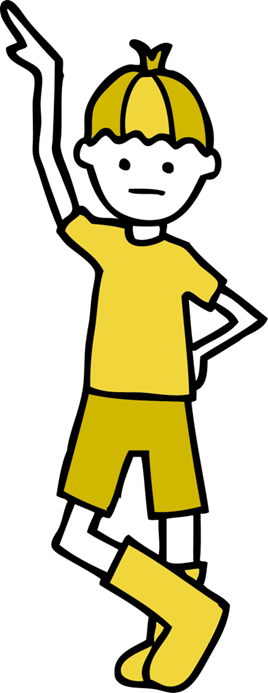 で
かぞくぜんいん　　　こんご　　　よてい　　  さいかくにん
たいへん
たいへん
じょうりゅういき 　　おおあめとくべつけいほう
す　　　　　　　　ところ  じょうりゅう  うりょう　　しら　　はじ
はんにちまえ
すいぼうだん たいき   すいい とうたつ
〇住んでいる所と上流の雨量を調べ始める



〇ハザードマップで避難場所、避難手段を確認


〇隣町の親戚の家に家族みんなで避難することを
　電話


〇川の水位を調べ始める


〇携帯電話の充電

〇通行止め情報がないかインターネットで確認
あめ　　  あつ
水防団待機水位到達
半日前
雨が集まって、
川の水がだんだん増える
かわ　　  みず　　　　　　　　　　　　ふ
はんらんちゅうい すいい とうたつ
氾濫注意水位到達
ひなん   ばしょ　　　ひなんしゅだん　　 かくにん
じぶん
じぶん
自分がいるところで降っていなくても、上流で雨が降れば川の水は増えてくるよ。
こうずい  よほう  はんらんちゅういじょうほう はっぴょう
洪水予報(氾濫注意情報)発表
となりまち　しんせき　 　いえ　　  かぞく　　　　　　　　　ひなん
ふ　　　　　　　　　　　　　 じょう
けいかい　　　　　　　 ひなんこうどう　かくにん
りゅう  あめ　　ふ　　　かわ　  みず
でんわ
ふ
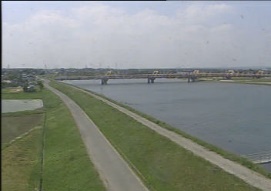 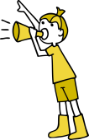 かわ　　  すいい　　 しら　　はじ
ようはいりょしゃ  りよう  しせつ　  　こうずい よほう
〇要配慮者利用施設に洪水予報
（氾濫注意情報）を伝達
はんらんちゅういじょうほう　　　  でんたつ
けいたい でんわ　　じゅうでん
すいいとう　じょうきょう はあく　　　　　ひなん　　よう　　　 じかん　 おう　　 ひなんこうどう　 かいし　　　 じ き
水位等の状況を把握しつつ避難に要する時間に応じて避難行動を開始する時期
つうこう  ど　   じょうほう　　　　　　　　　　　　　　　　　　　　　　　 かくにん
ひなんじょ　 　かいせつじゅんび
〇避難所の開設準備
東海村豊岡地先
はげ　　   　　あめ　　　  　かわ　　 みず
激しい雨で、川の水がどんどん増えて、河川敷にも水が流れる
ふ　　　　　　　   かせんじき　　　　　 みず
時間がかかるおじいちゃん、おばあちゃん早めに避難しよう。
じかん
なが
となりまち　　　　ひなん　　  かいし　  　はんだん
〇隣町への避難の開始を判断



〇避難しやすい服装に着替える



〇隣町への避難を完了

　
〇市内の高台への避難の開始を判断
このまま増えると、川の水があふれるかも。
ふ　　　　　　　かわ
みず
ひなん　　　　　　　　 ふくそう　　  き   が
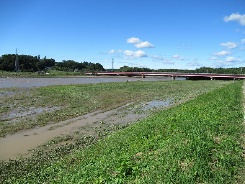 はや　　　　 　ひなん
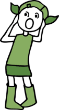 じょうりゅういき　おおあめとくべつけいほう
となりまち　　　　ひなん　　かんりょう
◇上流域に大雨特別警報

◇暴風警報
ぼうふうけいほう
しない　　  たかだい　　　　  ひなん　　  かいし 　　  はんだん
常陸大宮市富岡地先
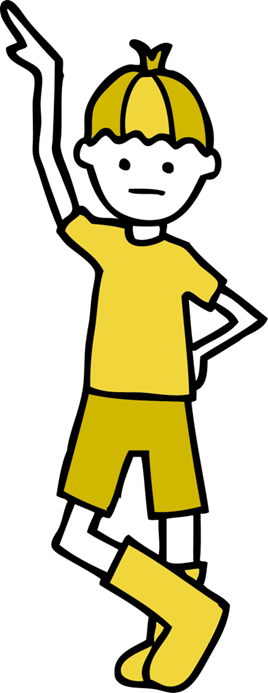 かわ　　  すいい　　　　　　　　　　　　　　　　　　 かくにん
じかんまえ
ひなんはんだんすいいとうたつ
〇川の水位をインターネットで確認

〇市内の指定避難場所への避難を判断

〇携帯メール等で避難準備情報の受信
　
〇移動に時間のかかる人は、市内の指定避難所への
　避難の開始を判断

〇安全な所へ移動を始める
５時間前
避難判断水位到達
かわ　　  みず
川の水がいっぱいで
あふれそう
しない　　　してい   ひなん　ばしょ　　　　　ひなん　　はんだん
警戒レベル３　　　
（高齢者等は避難）
こうずい よほう  はんらんけいかいじょうほう はっぴょう
こうれいしゃとう　ひなん
洪水予報(氾濫警戒情報)発表
けいかい
けいたい　　　　　　とう 　   ひなんじゅんびじょうほう　  じゅしん
かわ 　みず
もうギリギリ。川の水があふれる前に、安全なところへ逃げなきゃ！
いどう　　   じかん　　　　　　　　 ひと　　　　  しない　　   してい   ひなんしょ
ひなん じゅんび　　 こうれいしゃ ひなん   かいし
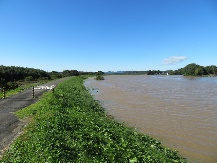 避難準備・高齢者避難開始を
発令
まえ　　　あんぜん
はつれい
ひなん　　  かいし　　  はんだん
に
あんぜん　  ところ　　いどう　　  はじ
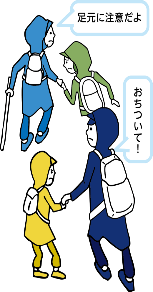 常陸太田市松栄町地先
かわ　　  すいい　　　　　　　　　　　　　　　　　　 かくにん
じかんまえ
はんらん きけん  すいい  とうたつ
〇川の水位をインターネットで確認

〇市内の高台への避難を完了

〇市内の指定避難所への避難を完了

〇携帯メールで緊急速報メールを受信

〇携帯メールで避難勧告、避難指示を受信

〇自宅内の浸水が想定されない場所で、身の安全を　
　確保
氾濫が発生
氾濫危険水位到達
３時間前
警戒レベル４
（全員避難）
しない　　 たかだい　　　　  ひなん　  かんりょう
ぜんいんひなん
こうずい    よほう      はんらん    きけん  じょうほう  はっぴょう
けいかい
洪水予報（氾濫発生情報）
洪水予報(氾濫危険情報)発表
しない　　   してい   ひなんしょ　　　　　ひなん　  かんりょう
きんきゅうそくほう
緊急速報メール
　（氾濫が発生した情報）
緊急速報メール
( 河川氾濫のおそれがある情報 )
けいたい　　　　　　　 きんきゅうそくほう　　　　　　  　じゅしん
身の安全を確保すべき時期
み　　あんぜん　かくほ　　　　　　 じ き
かせんはんらん　　　　　　　　　　　　 じょうほう
けいたい　　　　　　　　  ひなんかんこく　　　ひなん    しじ　　　じゅしん
命を守ろう！
ひなんかんこく  また
〇避難勧告又は
　避難指示（緊急）を発令
いのち　  まも
ひなん     しじ　　  きんきゅう　　　はつれい
じたくない　　 しんすい　　 そうてい　　　　　　　  　ばしょ　　　      み　　 あんぜん
ひなんかんりょう
避難完了
かくほ
じかん
こうずい  よほう　      かくほ
はんらん 　はっせい
０時間
〇テレビで洪水予報の確認

〇携帯メールで緊急速報メールを受信
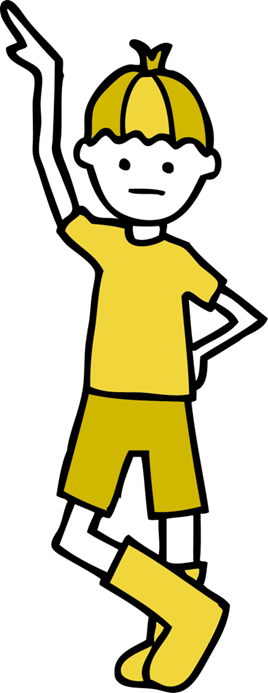 警戒レベル５
（災害発生）
けいたい　　　　　　　 きんきゅうそくほう　　　　　　     じゅしん
さいがいはっせい
かわ　 みず 　いっき　　ひろ
川の水が一気に広がって、街じゅうが水びたし。
こうなると動けないぞ。
けいかい
こうずい  よほう　　 はんらんはっせいじょうほう
まち　　　　　　 みず
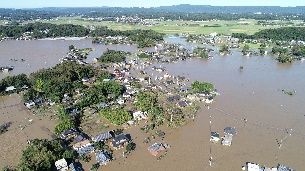 うご
きんきゅうそくほう
はんらん　 はっせい　   　じょうほう
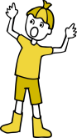 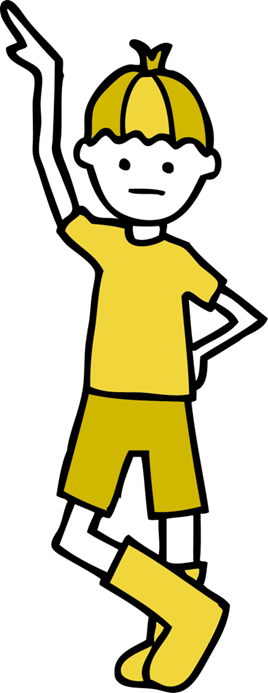 常陸太田市松栄町地先
「台風が発生」してから「川の水が氾濫」するまでの備えは万全ですか？それぞれの防災行動について家族と一緒に考えてみよう！
たいふう　  はっせい　　　　　　　　　　　　かわ　　みず　　はんらん　　　　　　　　　　　　そな　　　   ばんぜん
きしょうちょう  はっぴょう　　　  おおあめちゅういほうとう　   はっぴょうじかん　　　　　　　　　　　　きさい
気象庁が発表する大雨注意報等の発表時間はイメージで記載しています。
避難勧告等のタイミングは市町村によって異なります。市町村のタイムラインを確認してください。
たいふう  　はっせい　　　　　　　　　　　　かわ　　みず　　はんらん　　　　　　　　　　　　そな　　　　ばんぜん
ひなんかんこくとう　　　　　　　　　　　　　 　しちょうそん　　　　　　　　こと　　　　　　　　　　しちょうそん
ぼうさいこうどう　　　　　　 　　かぞく　　 いっしょ　  かんが
かくにん
簡易マイ・タイムラインシート（案）
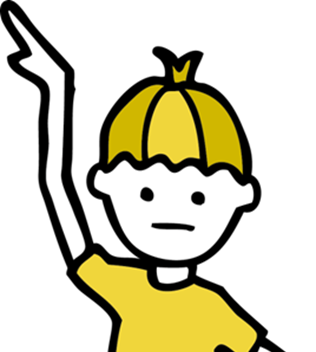 かんが　　　  たいふう　はっせい　　　　　　　　　  かわ　 みず　 はんらん
みんなが考えた「台風が発生」してから「川の水が氾濫」するまでの備えが『マイ・タイムライン』だよ！
「台風が発生」してから「川の水が氾濫」するまでの備えをいつから行動するか書いてみよう！
たいふう  はっせい　　　　　 　　　　 かわ　 みず　 はんらん　　　 　　　　　　そな　　 　　　　　　　 こうどう　　　  　 か
そな
さくせいねんがっぴ　　　　  ねん　　　 がつ　  　　にち
マイ・タイムライン
作成年月日　　　年　 　月　 　日
かわ　　 みず　　  はんらん
たいふう　　  はっせい
市・町・村　　　　　地 区　　　　　家
し　　      まち　　 　むら　　　　　　　　　　　　　　  ち        く　　　　　　　　　　　   　     いえ
川の水が氾濫
台風が発生
おも　　  そな
そな　　　　    　　れい
ぎょうせい　　　 はっしん　　　　　 じょうほう
主な備え
備えの（例）
たいふう　　 はっせい
「台風が発生」してから
「川の水が氾濫」するまで
行政から発信される情報
  黒：気象 ・ 水象情報 　　　　　　　　　
  青：常陸河川国道事務所  緑：市・町・村
くろ　きしょう   すいしょうじょうほう
かわ　　みず　　はんらん
あお　  ひたちかせん  こくどうじむしょ みどり　 し  　  まち　 むら
そな　　　　　　　　　　　　よ　　　　　かんが
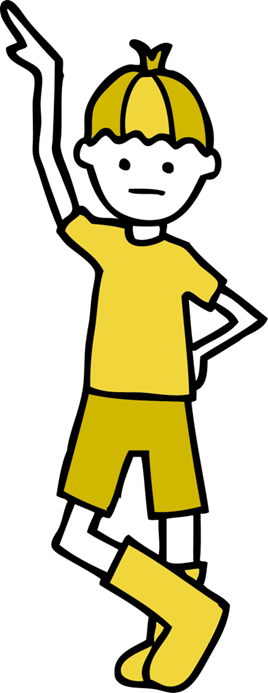 いつ、どんな備えをしたら良いか考えてみよう！
てんき    よほう　　  ちゅうい
かまえ
備えまでの
おおよその時間
たいふう  よほう
そな
３日前
〇テレビの天気予報を注意
　
〇今後の台風を調べ始める

〇家族全員の今後の予定を確認

〇マイ・タイムラインを確認

　
〇一週間分の薬を病院に受け取りに行く


〇避難するときに持って行く物を準備する

〇家の周りに風で飛ばされるようなものはないか
　確認
〇台風予報
　
〇台風に関する県気象情報（随時）
こんご　　  たいふう　   しら　　はじ
たいふう　    かん　　　 けんきしょうじょうほう      ずいじ
じかん
警戒レベル１（心構えを高める）
けいかい　　　　　　　こころがま   たか
てんき  よほう　 たいふう
てん き よ ほう　  たいふう
天気予報で台風ができたって言っているよ。また雨や風は強くないね。
かぞくぜんいん　　　こんご　　　よてい　　  かくにん
あめかぜ 　つよ　　　　　まえ　おこな　　　　じこう　　　　　　　　　　　　　じ き
雨風が強くなる前に行うべき事項をすませておく時期
い　　　　　　　　　　　　　  あめ
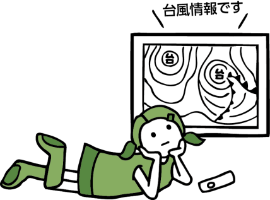 かぜ　 つよ
かくにん
買い物は、雨や風が強くなる前にすませておこう
か　　　もの
いっしゅうかんぶん　くすり　びょういん     う　　　と　　　　　い
あめ　　 かぜ　     つよ
ひなん　　　　　　　　　  　も　　　　　 い　　 もの　　じゅんび
まえ
ア～カの備えをするタイミングに並び替えてみよう！
いえ　　まわ　　　　かぜ　　 と
かくにん
たいふう　　  ちか　　　　　　　　　あめ　　 かぜ
台風が近づいて、雨や風がだんだん強くなる
おおあめちゅういほう　　こうずいちゅういほう
かまえ
◇大雨注意報・洪水注意報



〇台風に関する今後の見通し

◇大雨警報・洪水警報


上流域での大雨特別警報
２日前
つよ
警戒レベル２（避難行動の確認）
けいたい　　　　　　とう　　あめ　　かわ
〇テレビ、インターネット、携帯メール等で雨や川
　の様子に注意

〇家族全員の今後の予定を再確認
たいふう　　かん　　　　 こんご　　   みとお
ようす　　  ちゅうい
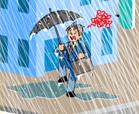 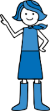 あめ　かぜ　  つよ
あめ　かぜ　 つよ
雨や風が強くなると、お出かけは大変だね。
にちまえ
おおあめけいほう　　こうずいけいほう
あんぜん　ところ　　 い どう　　 はじ
ア. 安全な所へ移動を始める
で
１日前
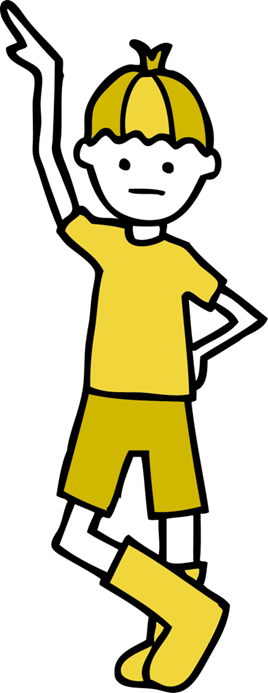 で
かぞくぜんいん　　　こんご　　　よてい　　  さいかくにん
こんご　 　  たいふう　　しら　　はじ
エ．今後の台風を調べ始める
たいへん
たいへん
じょうりゅういき 　　おおあめとくべつけいほう
す　　　　　　　　ところ  じょうりゅう  うりょう　　しら　　はじ
はんにちまえ
すいぼうだん たいき   すいい とうたつ
〇住んでいる所と上流の雨量を調べ始める



〇ハザードマップで避難場所、避難手段を確認


〇隣町の親戚の家に家族みんなで避難することを
　電話


〇川の水位を調べ始める


〇携帯電話の充電

〇通行止め情報がないかインターネットで確認
あめ　　  あつ
水防団待機水位到達
半日前
雨が集まって、
川の水がだんだん増える
ひ なん　　　　　　　　ふく そう　　　き　が
イ. 避難しやすい服装に着替える
かわ　　  みず　　　　　　　　　　　　ふ
はんらんちゅうい すいい とうたつ
氾濫注意水位到達
ひなん   ばしょ　　　ひなんしゅだん　　 かくにん
ひ なん　　　　とき　　　も　　　　　い　 もの　　 じゅんび
ウ. 避難する時に持って行く物を準備する
じぶん
じぶん
自分がいるところで降っていなくても、上流で雨が降れば川の水は増えてくるよ。
こうずい  よほう  はんらんちゅういじょうほう はっぴょう
洪水予報(氾濫注意情報)発表
となりまち　しんせき　 　いえ　　  かぞく　　　　　　　　　ひなん
ふ　　　　　　　　　　　　　 じょう
けいかい　　　　　　　 ひなんこうどう　かくにん
りゅう  あめ　　ふ　　　かわ　  みず
でんわ
ふ
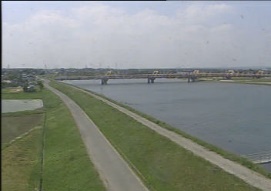 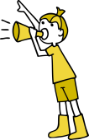 かわ　　  すいい　　 しら　　はじ
ようはいりょしゃ  りよう  しせつ　  　こうずい よほう
〇要配慮者利用施設に洪水予報
（氾濫注意情報）を伝達
はんらんちゅういじょうほう　　　  でんたつ
けいたい でんわ　　じゅうでん
かわ　　 すいい　　 しら　　 はじ
オ. 川の水位を調べ始める
すいいとう　じょうきょう はあく　　　　　ひなん　　よう　　　 じかん　 おう　　 ひなんこうどう　 かいし　　　 じ き
水位等の状況を把握しつつ避難に要する時間に応じて避難行動を開始する時期
つうこう  ど　   じょうほう　　　　　　　　　　　　　　　　　　　　　　　 かくにん
ひなんじょ　 　かいせつじゅんび
〇避難所の開設準備
東海村豊岡地先
す　　　　　　　　 ところ　じょうりゅう　 うりょう　　 しら　　 はじ
カ. 住んでいる所と上流の雨量を調べ始める
はげ　　   　　あめ　　　  　かわ　　 みず
激しい雨で、川の水がどんどん増えて、河川敷にも水が流れる
ふ　　　　　　　   かせんじき　　　　　 みず
時間がかかるおじいちゃん、おばあちゃん早めに避難しよう。
じかん
なが
となりまち　　　　ひなん　　  かいし　  　はんだん
〇隣町への避難の開始を判断



〇避難しやすい服装に着替える



〇隣町への避難を完了

　
〇市内の高台への避難の開始を判断
このまま増えると、川の水があふれるかも。
ふ　　　　　　　かわ
みず
ひなん　　　　　　　　 ふくそう　　  き   が
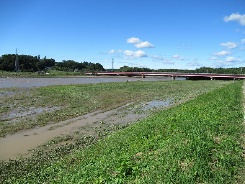 はや　　　　 　ひなん
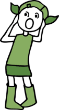 じょうりゅういき　おおあめとくべつけいほう
となりまち　　　　ひなん　　かんりょう
◇上流域に大雨特別警報

◇暴風警報
ぼうふうけいほう
しない　　  たかだい　　　　  ひなん　　  かいし 　　  はんだん
常陸大宮市富岡地先
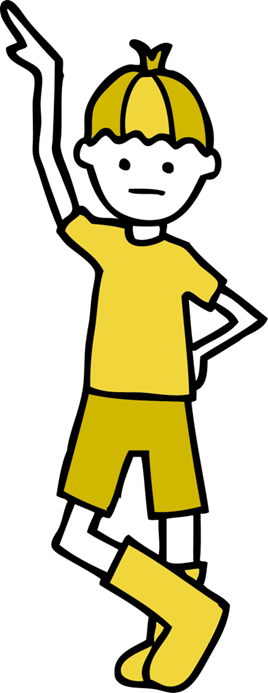 かわ　　  すいい　　　　　　　　　　　　　　　　　　 かくにん
じかんまえ
ひなんはんだんすいいとうたつ
〇川の水位をインターネットで確認

〇市内の指定避難場所への避難を判断

〇携帯メール等で避難準備情報の受信
　
〇移動に時間のかかる人は、市内の指定避難所への
　避難の開始を判断

〇安全な所へ移動を始める
５時間前
避難判断水位到達
かわ　　  みず
川の水がいっぱいで
あふれそう
しない　　　してい   ひなん　ばしょ　　　　　ひなん　　はんだん
警戒レベル３　　　
（高齢者等は避難）
こうずい よほう  はんらんけいかいじょうほう はっぴょう
こうれいしゃとう　ひなん
洪水予報(氾濫警戒情報)発表
けいかい
けいたい　　　　　　とう 　   ひなんじゅんびじょうほう　  じゅしん
かわ 　みず
もうギリギリ。川の水があふれる前に、安全なところへ逃げなきゃ！
いどう　　   じかん　　　　　　　　 ひと　　　　  しない　　   してい   ひなんしょ
ひなん じゅんび　　 こうれいしゃ ひなん   かいし
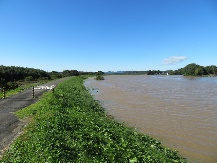 避難準備・高齢者避難開始を
発令
まえ　　　あんぜん
はつれい
ひなん　　  かいし　　  はんだん
に
あんぜん　  ところ　　いどう　　  はじ
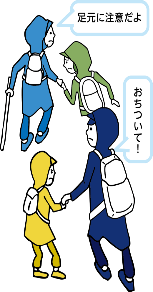 常陸太田市松栄町地先
かわ　　  すいい　　　　　　　　　　　　　　　　　　 かくにん
じかんまえ
はんらん きけん  すいい  とうたつ
〇川の水位をインターネットで確認

〇市内の高台への避難を完了

〇市内の指定避難所への避難を完了

〇携帯メールで緊急速報メールを受信

〇携帯メールで避難勧告、避難指示を受信

〇自宅内の浸水が想定されない場所で、身の安全を　
　確保
氾濫が発生
氾濫危険水位到達
３時間前
警戒レベル４
（全員避難）
しない　　 たかだい　　　　  ひなん　  かんりょう
ぜんいんひなん
こうずい    よほう      はんらん    きけん  じょうほう  はっぴょう
けいかい
洪水予報（氾濫発生情報）
洪水予報(氾濫危険情報)発表
しない　　   してい   ひなんしょ　　　　　ひなん　  かんりょう
きんきゅうそくほう
緊急速報メール
　（氾濫が発生した情報）
緊急速報メール
( 河川氾濫のおそれがある情報 )
けいたい　　　　　　　 きんきゅうそくほう　　　　　　  　じゅしん
身の安全を確保すべき時期
み　　あんぜん　かくほ　　　　　　 じ き
かせんはんらん　　　　　　　　　　　　 じょうほう
けいたい　　　　　　　　  ひなんかんこく　　　ひなん    しじ　　　じゅしん
命を守ろう！
ひなんかんこく  また
〇避難勧告又は
　避難指示（緊急）を発令
いのち　  まも
ひなん     しじ　　  きんきゅう　　　はつれい
じたくない　　 しんすい　　 そうてい　　　　　　　  　ばしょ　　　      み　　 あんぜん
ひなんかんりょう
避難完了
かくほ
じかん
こうずい  よほう　      かくほ
はんらん 　はっせい
０時間
〇テレビで洪水予報の確認

〇携帯メールで緊急速報メールを受信
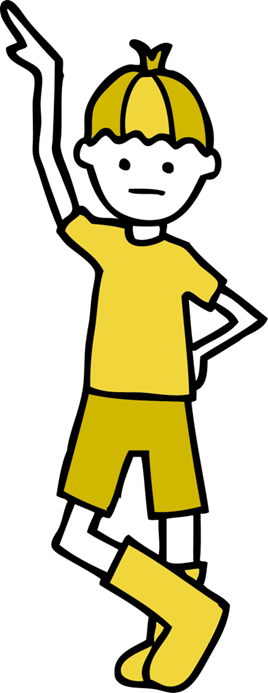 警戒レベル５
（災害発生）
けいたい　　　　　　　 きんきゅうそくほう　　　　　　     じゅしん
さいがいはっせい
かわ　 みず 　いっき　　ひろ
川の水が一気に広がって、街じゅうが水びたし。
こうなると動けないぞ。
けいかい
こうずい  よほう　　 はんらんはっせいじょうほう
まち　　　　　　 みず
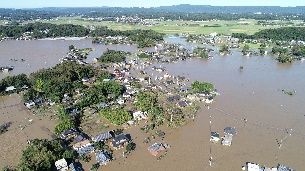 うご
きんきゅうそくほう
はんらん　 はっせい　   　じょうほう
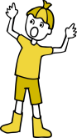 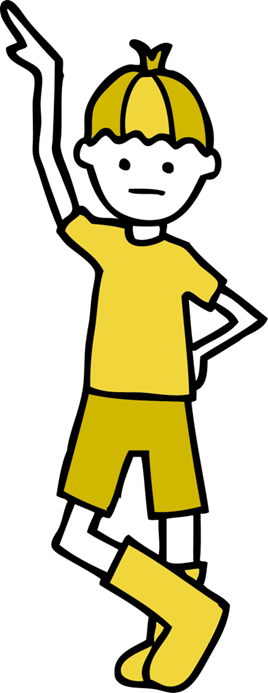 常陸太田市松栄町地先
「台風が発生」してから「川の水が氾濫」するまでの備えは万全ですか？それぞれの防災行動について家族と一緒に考えてみよう！
たいふう　  はっせい　　　　　　　　　　　　かわ　　みず　　はんらん　　　　　　　　　　　　そな　　　   ばんぜん
きしょうちょう  はっぴょう　　　  おおあめちゅういほうとう　   はっぴょうじかん　　　　　　　　　　　　きさい
気象庁が発表する大雨注意報等の発表時間はイメージで記載しています。
避難勧告等のタイミングは市町村によって異なります。市町村のタイムラインを確認してください。
たいふう  　はっせい　　　　　　　　　　　　かわ　　みず　　はんらん　　　　　　　　　　　　そな　　　　ばんぜん
ひなんかんこくとう　　　　　　　　　　　　　 　しちょうそん　　　　　　　　こと　　　　　　　　　　しちょうそん
ぼうさいこうどう　　　　　　 　　かぞく　　 いっしょ　  かんが
かくにん
簡易マイ・タイムラインシート（案）
作成例
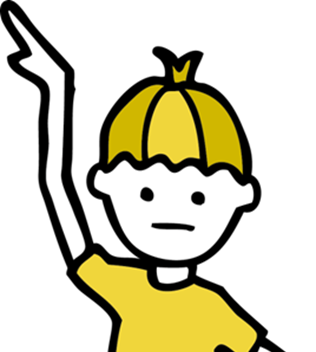 かんが　　　  たいふう　はっせい　　　　　　　　　  かわ　 みず　 はんらん
みんなが考えた「台風が発生」してから「川の水が氾濫」するまでの備えが『マイ・タイムライン』だよ！
「台風が発生」してから「川の水が氾濫」するまでの備えをいつから行動するか書いてみよう！
たいふう  はっせい　　　　　 　　　　 かわ　 みず　 はんらん　　　 　　　　　　そな　　 　　　　　　　 こうどう　　　  　 か
そな
さくせいねんがっぴ　　　　  ねん　　　 がつ　  　　にち
マイ・タイムライン
作成年月日　　　年　 　月　 　日
かわ　　 みず　　  はんらん
たいふう　　  はっせい
市・町・村　　　　　地 区　　　　　家
し　　      まち　　 　むら　　　　　　　　　　　　　　  ち        く　　　　　　　　　　　   　     いえ
川の水が氾濫
台風が発生
おも　　  そな
そな　　　　    　　れい
ぎょうせい　　　 はっしん　　　　　 じょうほう
主な備え
備えの（例）
たいふう　　 はっせい
「台風が発生」してから
「川の水が氾濫」するまで
行政から発信される情報
  黒：気象 ・ 水象情報 　　　　　　　　　
  青：常陸河川国道事務所  緑：市・町・村
くろ　きしょう   すいしょうじょうほう
かわ　　みず　　はんらん
いつ、どんな備えをしたら良いか考えてみよう！
そな　　　　　　　　　　　　よ　　　　　かんが
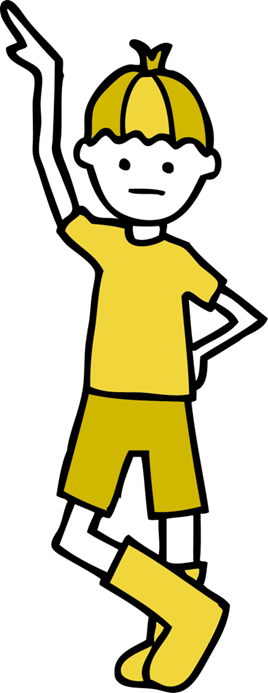 あお　  ひたちかせん  こくどうじむしょ みどり　 し  　  まち　 むら
てんき    よほう　　  ちゅうい
かまえ
備えまでの
おおよその時間
たいふう  よほう
そな
３日前
〇テレビの天気予報を注意
　
〇今後の台風を調べ始める

〇家族全員の今後の予定を確認

〇マイ・タイムラインを確認

　
〇一週間分の薬を病院に受け取りに行く


〇避難するときに持って行く物を準備する

〇家の周りに風で飛ばされるようなものはないか
　確認
〇台風予報
　
〇台風に関する県気象情報（随時）
こんご　　  たいふう　   しら　　はじ
たいふう　    かん　　　 けんきしょうじょうほう      ずいじ
じかん
警戒レベル１（心構えを高める）
けいかい　　　　　　　こころがま   たか
こん ご　　　たいふう　　しら　　はじ
　　　エ. 今後の台風を調べ始める
てんき  よほう　 たいふう
てん き よ ほう　  たいふう
天気予報で台風ができたって言っているよ。また雨や風は強くないね。
かぞくぜんいん　　　こんご　　　よてい　　  かくにん
あめかぜ 　つよ　　　　　まえ　おこな　　　　じこう　　　　　　　　　　　　　じ き
雨風が強くなる前に行うべき事項をすませておく時期
い　　　　　　　　　　　　　  あめ
たいふう　　すす　 かた
台風の進み方をチェック
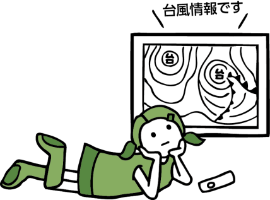 かぜ　 つよ
かくにん
買い物は、雨や風が強くなる前にすませておこう
か ぞく ぜんいん　　こんご　　　 よ てい　　かくにん
家族全員の今後の予定を確認
か　　　もの
いっしゅうかんぶん　くすり　びょういん     う　　　と　　　　　い
かくにん
マイ・タイムラインを確認
あめ　　 かぜ　     つよ
ひなん　　　　　　　　　  　も　　　　　 い　　 もの　　じゅんび
まえ
ひ なん　　　　とき　　　も　　　　　い　 もの　　 じゅんび
ウ. 避難する時に持って行く物を準備する
いえ　　まわ　　　　かぜ　　 と
かくにん
も　　 もの　　　　　　　　　　　　 　　 い
持ち物をリュックサックに入れる
たいふう　　  ちか　　　　　　　　　あめ　　 かぜ
台風が近づいて、雨や風がだんだん強くなる
おおあめちゅういほう　　こうずいちゅういほう
かまえ
◇大雨注意報・洪水注意報



〇台風に関する今後の見通し

◇大雨警報・洪水警報


上流域での大雨特別警報
２日前
つよ
警戒レベル２（避難行動の確認）
けいたい　　　　　　とう　　あめ　　かわ
いえ　　まわ　　　 かぜ　　と　　　　　　　　　　　　　　　　　　　　　　　　　　　 かくにん
家の周りに風で飛ばされるようなものはないか確認
〇テレビ、インターネット、携帯メール等で雨や川
　の様子に注意

〇家族全員の今後の予定を再確認
たいふう　　かん　　　　 こんご　　   みとお
ようす　　  ちゅうい
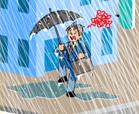 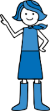 あめ　かぜ　  つよ
あめ　かぜ　 つよ
雨や風が強くなると、お出かけは大変だね。
にちまえ
おおあめけいほう　　こうずいけいほう
で
１日前
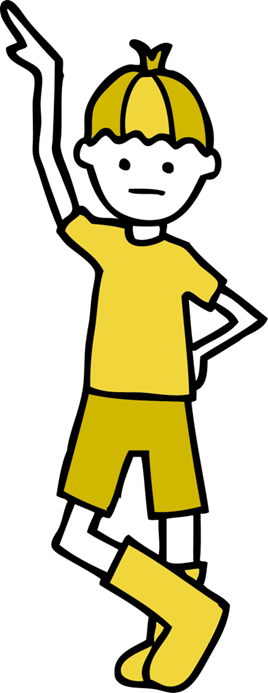 で
かぞくぜんいん　　　こんご　　　よてい　　  さいかくにん
たいへん
たいへん
じょうりゅういき 　　おおあめとくべつけいほう
す　　　　　　　　 ところ　じょうりゅう　 うりょう　　 しら　　 はじ
カ. 住んでいる所と上流の雨量を調べ始める
す　　　　　　　　ところ  じょうりゅう  うりょう　　しら　　はじ
はんにちまえ
すいぼうだん たいき   すいい とうたつ
〇住んでいる所と上流の雨量を調べ始める



〇ハザードマップで避難場所、避難手段を確認


〇隣町の親戚の家に家族みんなで避難することを
　電話


〇川の水位を調べ始める


〇携帯電話の充電

〇通行止め情報がないかインターネットで確認
あめ　　  あつ
水防団待機水位到達
半日前
雨が集まって、
川の水がだんだん増える
かわ　　  みず　　　　　　　　　　　　ふ
す　　　　　　　　ところ  かわ　 じょうりゅう
住んでいる所と川の上流をチェック
はんらんちゅうい すいい とうたつ
氾濫注意水位到達
ひなん   ばしょ　　　ひなんしゅだん　　 かくにん
じぶん
じぶん
自分がいるところで降っていなくても、上流で雨が降れば川の水は増えてくるよ。
こうずい  よほう  はんらんちゅういじょうほう はっぴょう
ひなん  ばしょ　　　ひなん しゅだん　 かくにん
ハザードマップで避難場所、避難手段を確認
洪水予報(氾濫注意情報)発表
となりまち　しんせき　 　いえ　　  かぞく　　　　　　　　　ひなん
ふ　　　　　　　　　　　　　 じょう
けいかい　　　　　　　 ひなんこうどう　かくにん
りゅう  あめ　　ふ　　　かわ　  みず
でんわ
ふ
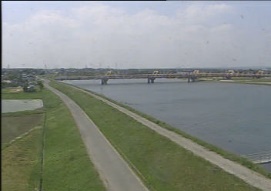 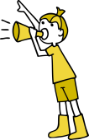 かわ　　  すいい　　 しら　　はじ
ようはいりょしゃ  りよう  しせつ　  　こうずい よほう
かわ　　 すいい　　 しら　　 はじ
オ. 川の水位を調べ始める
〇要配慮者利用施設に洪水予報
（氾濫注意情報）を伝達
はんらんちゅういじょうほう　　　  でんたつ
けいたい でんわ　　じゅうでん
み
パソコンで見る
すいいとう　じょうきょう はあく　　　　　ひなん　　よう　　　 じかん　 おう　　 ひなんこうどう　 かいし　　　 じ き
水位等の状況を把握しつつ避難に要する時間に応じて避難行動を開始する時期
つうこう  ど　   じょうほう　　　　　　　　　　　　　　　　　　　　　　　 かくにん
ひなんじょ　 　かいせつじゅんび
〇避難所の開設準備
東海村豊岡地先
けいたいでんわ　　じゅうでん
携帯電話の充電
はげ　　   　　あめ　　　  　かわ　　 みず
激しい雨で、川の水がどんどん増えて、河川敷にも水が流れる
つうこう　ど　　 じょうほう　　　　　　　　　　　　　　　　　　　　　　　かくにん
通行止め情報がないかインターネットで確認
ふ　　　　　　　   かせんじき　　　　　 みず
時間がかかるおじいちゃん、おばあちゃん早めに避難しよう。
じかん
となりまち　　　 ひなん　　　かいし　　 はんだん
隣町への避難の開始を判断
なが
となりまち　　　　ひなん　　  かいし　  　はんだん
〇隣町への避難の開始を判断



〇避難しやすい服装に着替える



〇隣町への避難を完了

　
〇市内の高台への避難の開始を判断
このまま増えると、川の水があふれるかも。
ふ　　　　　　　かわ
ひ なん　　　　　　　　ふく そう　　　き　が
イ. 避難しやすい服装に着替える
みず
ひなん　　　　　　　　 ふくそう　　  き   が
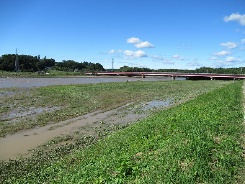 はや　　　　 　ひなん
うご　　　　　　　　くつ　　  ひなん
動きやすい靴で避難
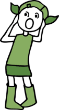 じょうりゅういき　おおあめとくべつけいほう
となりまち　　　　ひなん　　かんりょう
◇上流域に大雨特別警報

◇暴風警報
ぼうふうけいほう
し ない　　たかだい　　　　 ひ なん　　かい し　　 はんだん
市内の高台への避難の開始を判断
しない　　  たかだい　　　　  ひなん　　  かいし 　　  はんだん
常陸大宮市富岡地先
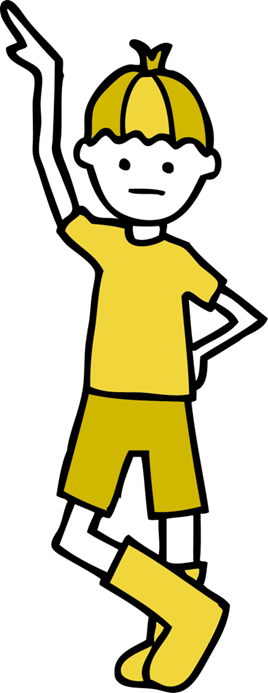 かわ　　すい い　　　　　　　　　　　　　　　　　 かくにん
川の水位をインターネットで確認
かわ　　  すいい　　　　　　　　　　　　　　　　　　 かくにん
じかんまえ
ひなんはんだんすいいとうたつ
〇川の水位をインターネットで確認

〇市内の指定避難場所への避難を判断

〇携帯メール等で避難準備情報の受信
　
〇移動に時間のかかる人は、市内の指定避難所への
　避難の開始を判断

〇安全な所へ移動を始める
５時間前
避難判断水位到達
かわ　　  みず
川の水がいっぱいで
あふれそう
し ない　　　し てい ひなん  ばしょ　　　　　ひ なん　　はんだん
市内の指定避難場所への避難を判断
しない　　　してい   ひなん　ばしょ　　　　　ひなん　　はんだん
警戒レベル３　　　
（高齢者等は避難）
こうずい よほう  はんらんけいかいじょうほう はっぴょう
こうれいしゃとう　ひなん
洪水予報(氾濫警戒情報)発表
けいかい
けいたい　　　　　　とう 　   ひなんじゅんびじょうほう　  じゅしん
けいたい　　　　　 とう　　 ひなんじゅんびじょうほう　　じゅしん
携帯メール等で避難準備情報の受信
かわ 　みず
もうギリギリ。川の水があふれる前に、安全なところへ逃げなきゃ！
いどう　　   じかん　　　　　　　　 ひと　　　　  しない　　   してい   ひなんしょ
ひなん じゅんび　　 こうれいしゃ ひなん   かいし
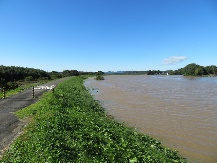 避難準備・高齢者避難開始を
発令
まえ　　　あんぜん
はつれい
ひなん　　  かいし　　  はんだん
に
あんぜん　  ところ　　いどう　　  はじ
あんぜん　ところ　　 い どう　　 はじ
ア. 安全な所へ移動を始める
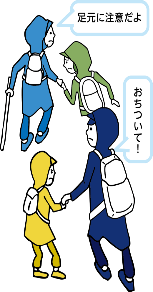 常陸太田市松栄町地先
しんすい　　　　　　 し　　 たいいくかん　  こうみんかん
浸水しない市の体育館や公民館
かわ　　  すいい　　　　　　　　　　　　　　　　　　 かくにん
じかんまえ
はんらん きけん  すいい  とうたつ
〇川の水位をインターネットで確認

〇市内の高台への避難を完了

〇市内の指定避難所への避難を完了

〇携帯メールで緊急速報メールを受信

〇携帯メールで避難勧告、避難指示を受信

〇自宅内の浸水が想定されない場所で、身の安全を　
　確保
氾濫が発生
氾濫危険水位到達
３時間前
警戒レベル４
（全員避難）
しない　　 たかだい　　　　  ひなん　  かんりょう
ぜんいんひなん
こうずい    よほう      はんらん    きけん  じょうほう  はっぴょう
けいかい
洪水予報（氾濫発生情報）
洪水予報(氾濫危険情報)発表
しない　　   してい   ひなんしょ　　　　　ひなん　  かんりょう
きんきゅうそくほう
緊急速報メール
　（氾濫が発生した情報）
緊急速報メール
( 河川氾濫のおそれがある情報 )
けいたい　　　　　　　 きんきゅうそくほう　　　　　　  　じゅしん
身の安全を確保すべき時期
み　　あんぜん　かくほ　　　　　　 じ き
けいたい　　　　　　　 きんきゅうそくほう　　　　　　　 じゅしん
携帯メールで緊急速報メールを受信
かせんはんらん　　　　　　　　　　　　 じょうほう
けいたい　　　　　　　　  ひなんかんこく　　　ひなん    しじ　　　じゅしん
命を守ろう！
ひなんかんこく  また
〇避難勧告又は
　避難指示（緊急）を発令
いのち　  まも
ひなん     しじ　　  きんきゅう　　　はつれい
じたくない　　 しんすい　　 そうてい　　　　　　　  　ばしょ　　　      み　　 あんぜん
ひなんかんりょう
避難完了
かくほ
じかん
こうずい  よほう　      かくほ
はんらん 　はっせい
０時間
〇テレビで洪水予報の確認

〇携帯メールで緊急速報メールを受信
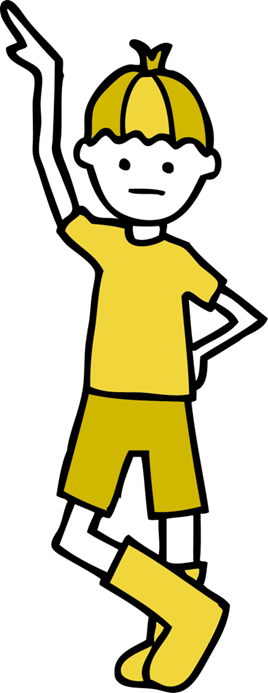 警戒レベル５
（災害発生）
けいたい　　　　　　　 きんきゅうそくほう　　　　　　     じゅしん
さいがいはっせい
かわ　 みず 　いっき　　ひろ
川の水が一気に広がって、街じゅうが水びたし。
こうなると動けないぞ。
けいかい
こうずい  よほう　　 はんらんはっせいじょうほう
まち　　　　　　 みず
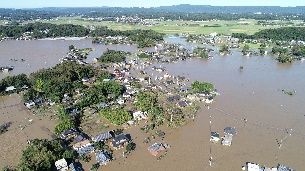 うご
きんきゅうそくほう
はんらん　 はっせい　   　じょうほう
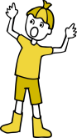 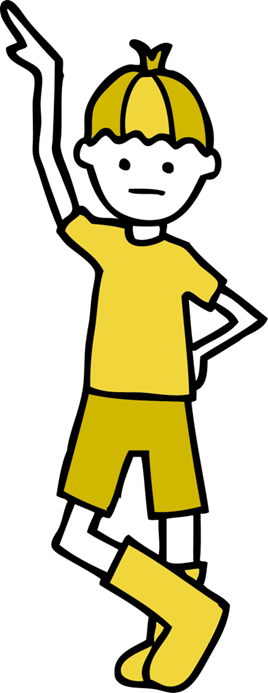 常陸太田市松栄町地先
「台風が発生」してから「川の水が氾濫」するまでの備えは万全ですか？それぞれの防災行動について家族と一緒に考えてみよう！
たいふう　  はっせい　　　　　　　　　　　　かわ　　みず　　はんらん　　　　　　　　　　　　そな　　　   ばんぜん
きしょうちょう  はっぴょう　　　  おおあめちゅういほうとう　   はっぴょうじかん　　　　　　　　　　　　きさい
気象庁が発表する大雨注意報等の発表時間はイメージで記載しています。
避難勧告等のタイミングは市町村によって異なります。市町村のタイムラインを確認してください。
たいふう  　はっせい　　　　　　　　　　　　かわ　　みず　　はんらん　　　　　　　　　　　　そな　　　　ばんぜん
ひなんかんこくとう　　　　　　　　　　　　　 　しちょうそん　　　　　　　　こと　　　　　　　　　　しちょうそん
ぼうさいこうどう　　　　　　 　　かぞく　　 いっしょ　  かんが
かくにん